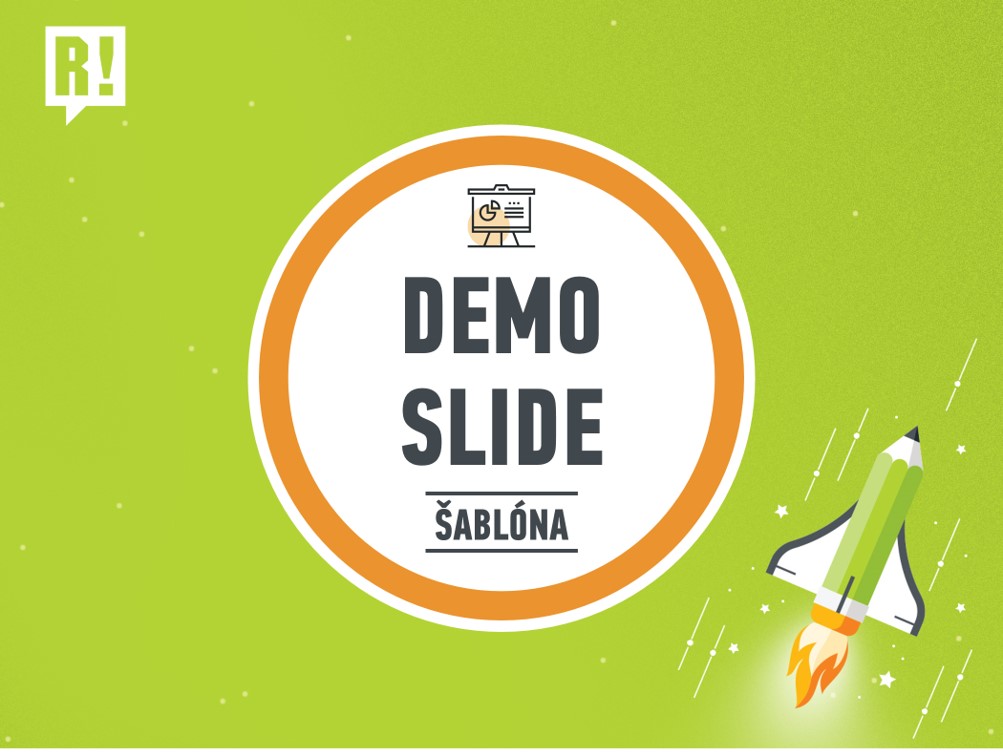 NÁZOV NÁPADU
NADPIS O HODNOTE, KTORÚ PONÚKAŠ
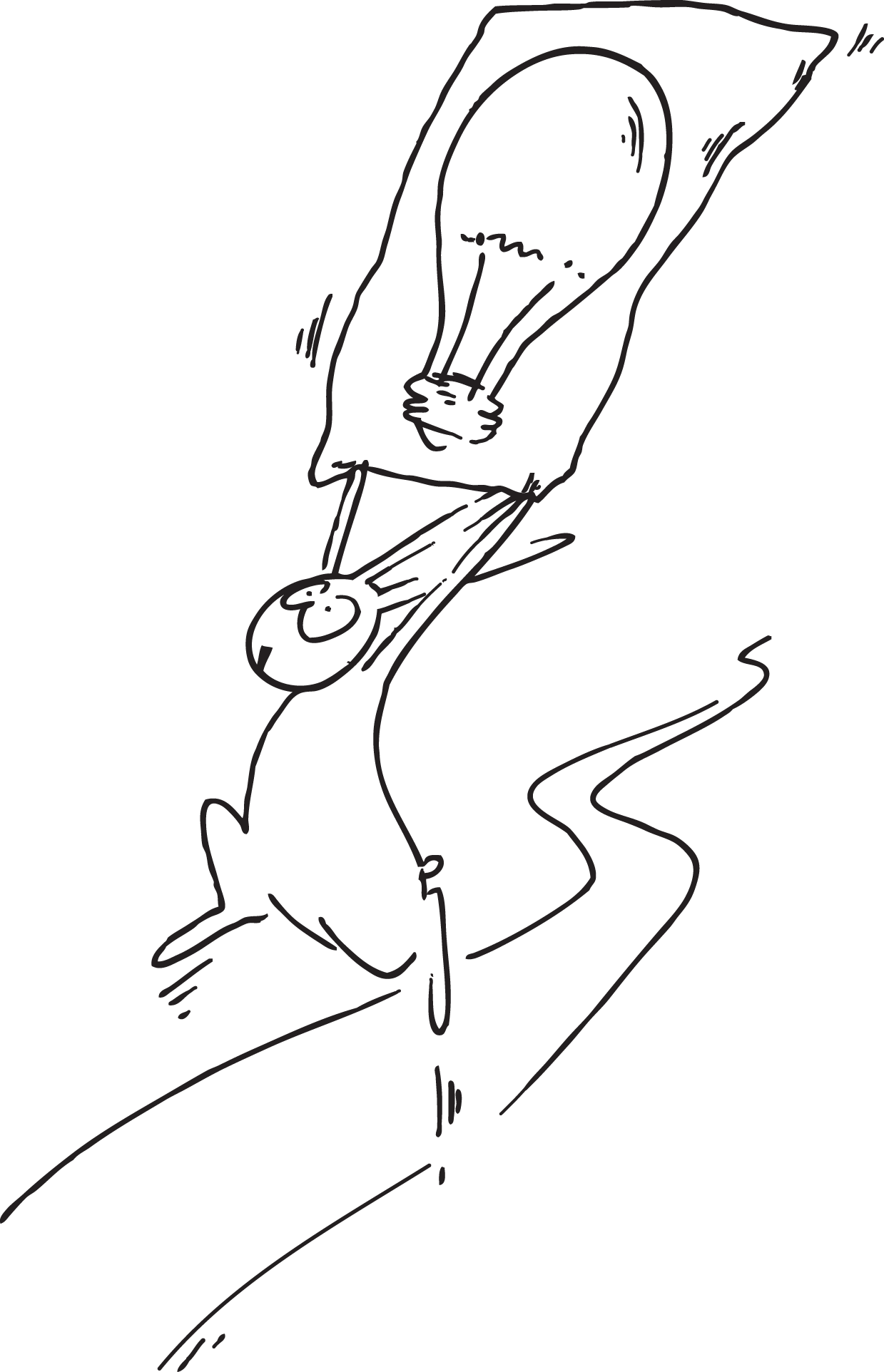 Podnadpis vysvetľujúci tvoju ponuku
AKČNÝ KROK ZA XX€
„Referencia popisujúca reakciu tvojho testovacieho zákazníka ohľadom pridanej hodnotu, ktorú získal.“
- Meno Priezvisko, pozícia, organizácia
vlož obrázok ilustrujúci tvoj nápad
Benefit 3
Benefit 2
Benefit 1
Popis príslušného benefitu a vysvetlenie ako funguje na 2-3 riadky,
Popis príslušného benefitu a vysvetlenie ako funguje na 2-3 riadky,
Popis príslušného benefitu a vysvetlenie ako funguje na 2-3 riadky,